Sandcastle II 2024 Season
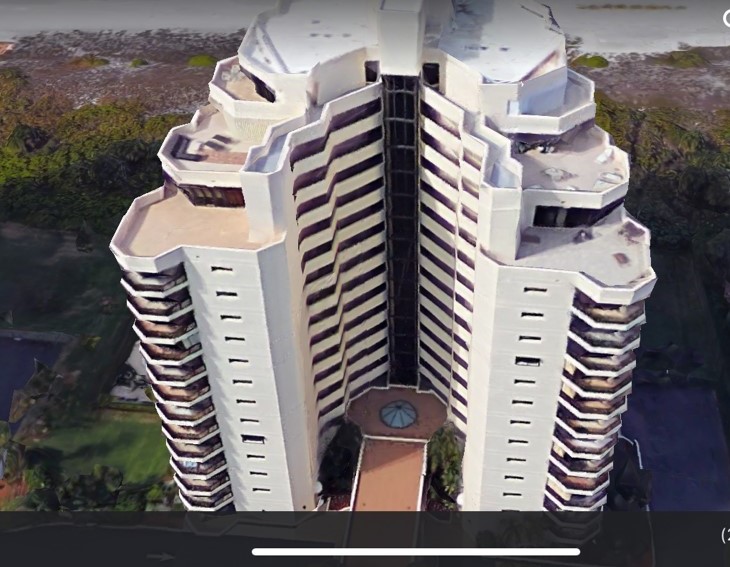 New Lobby Roof Dome
Glass Elevator Mural
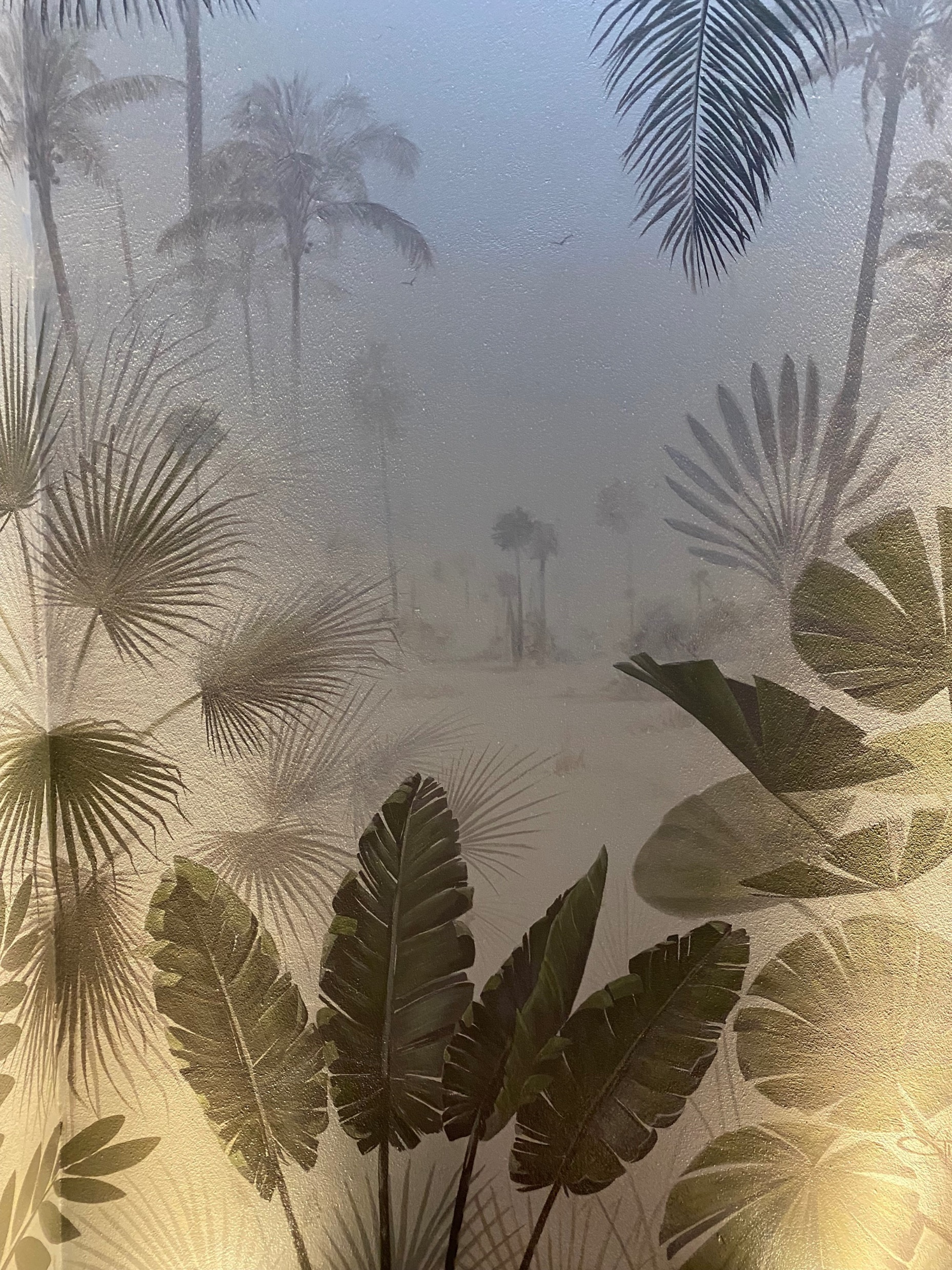 Glass Elevator Enclosure
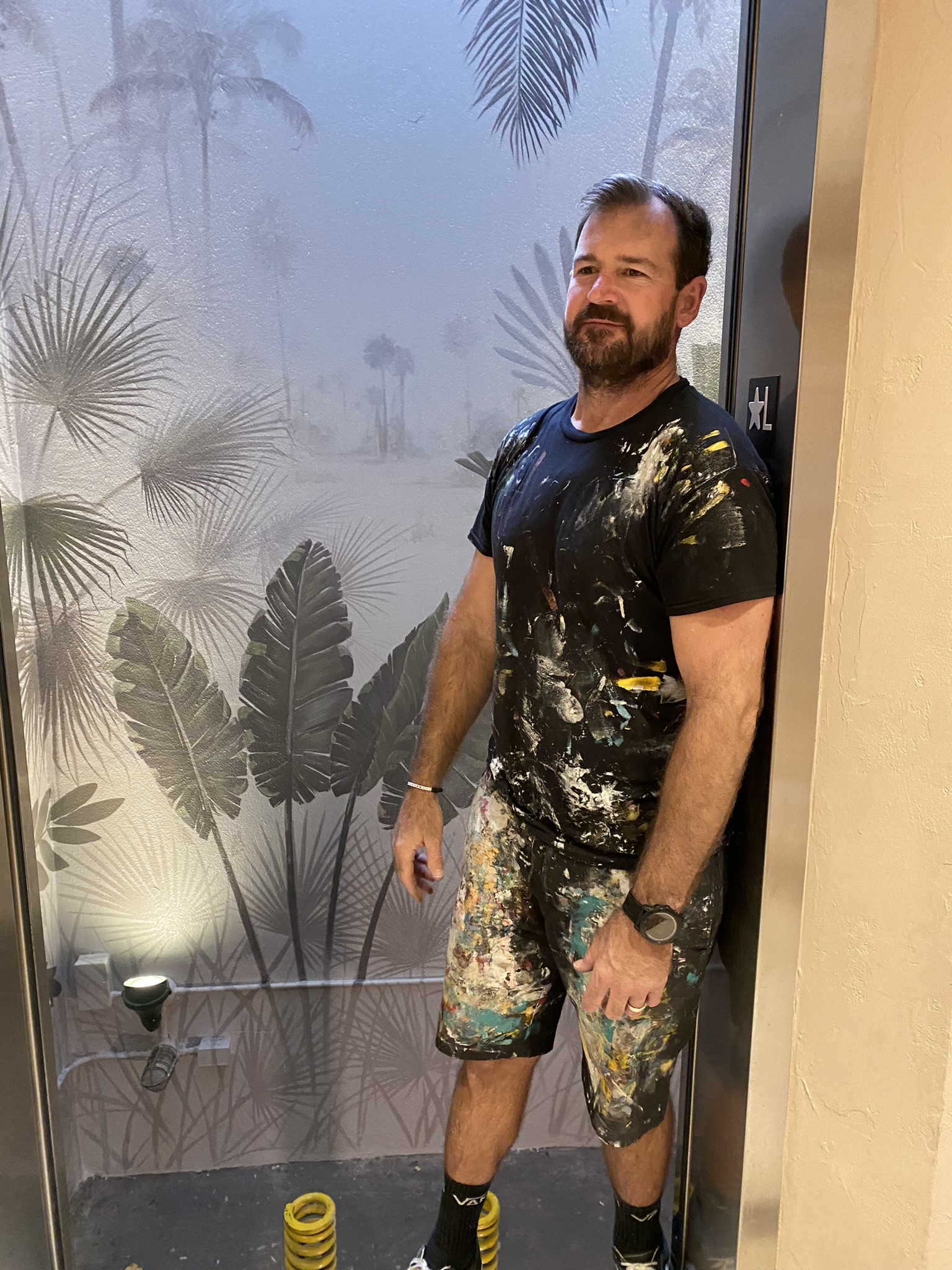 Activities
Game night
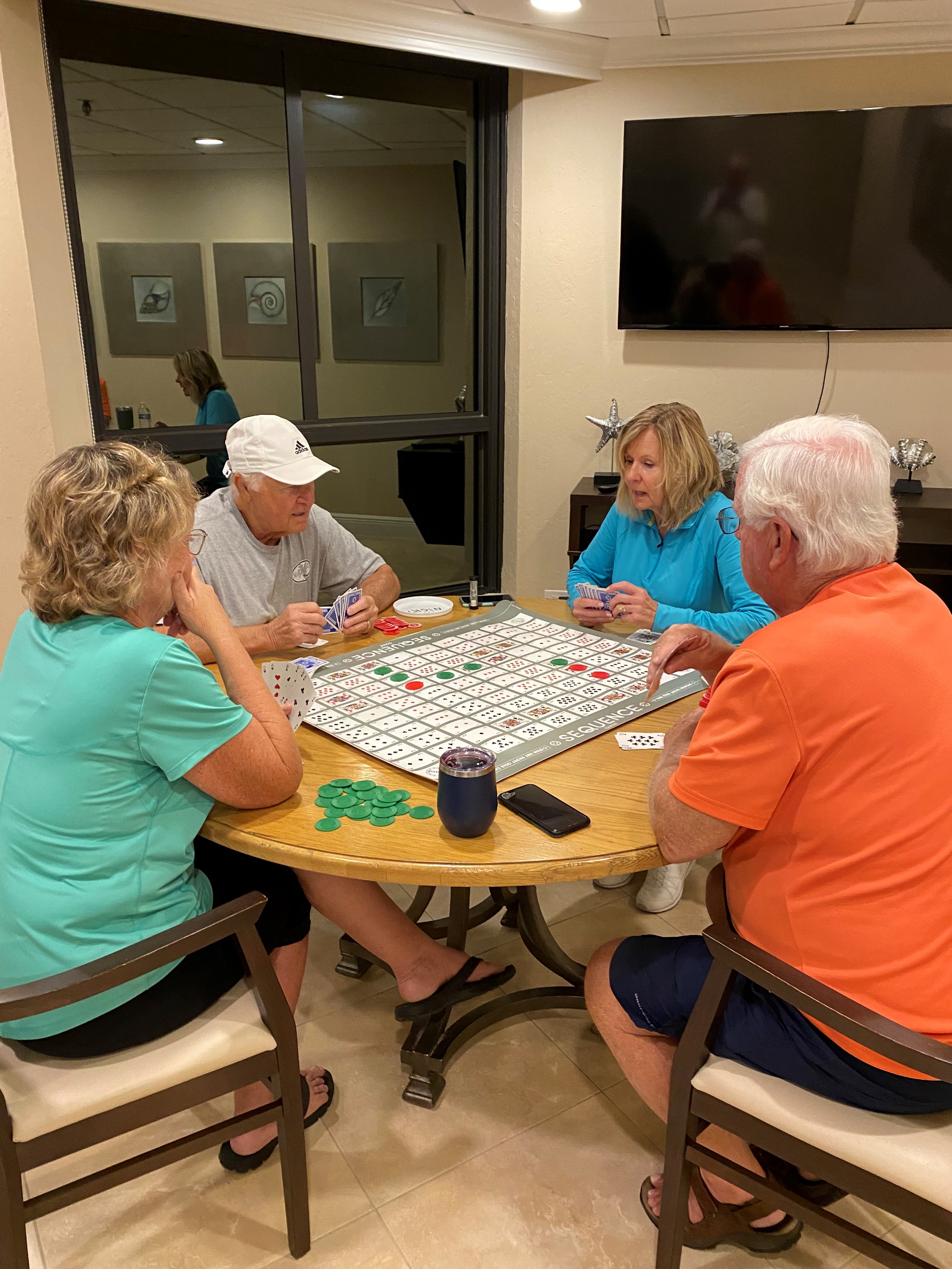 Bingo
Canasta
Superbowl
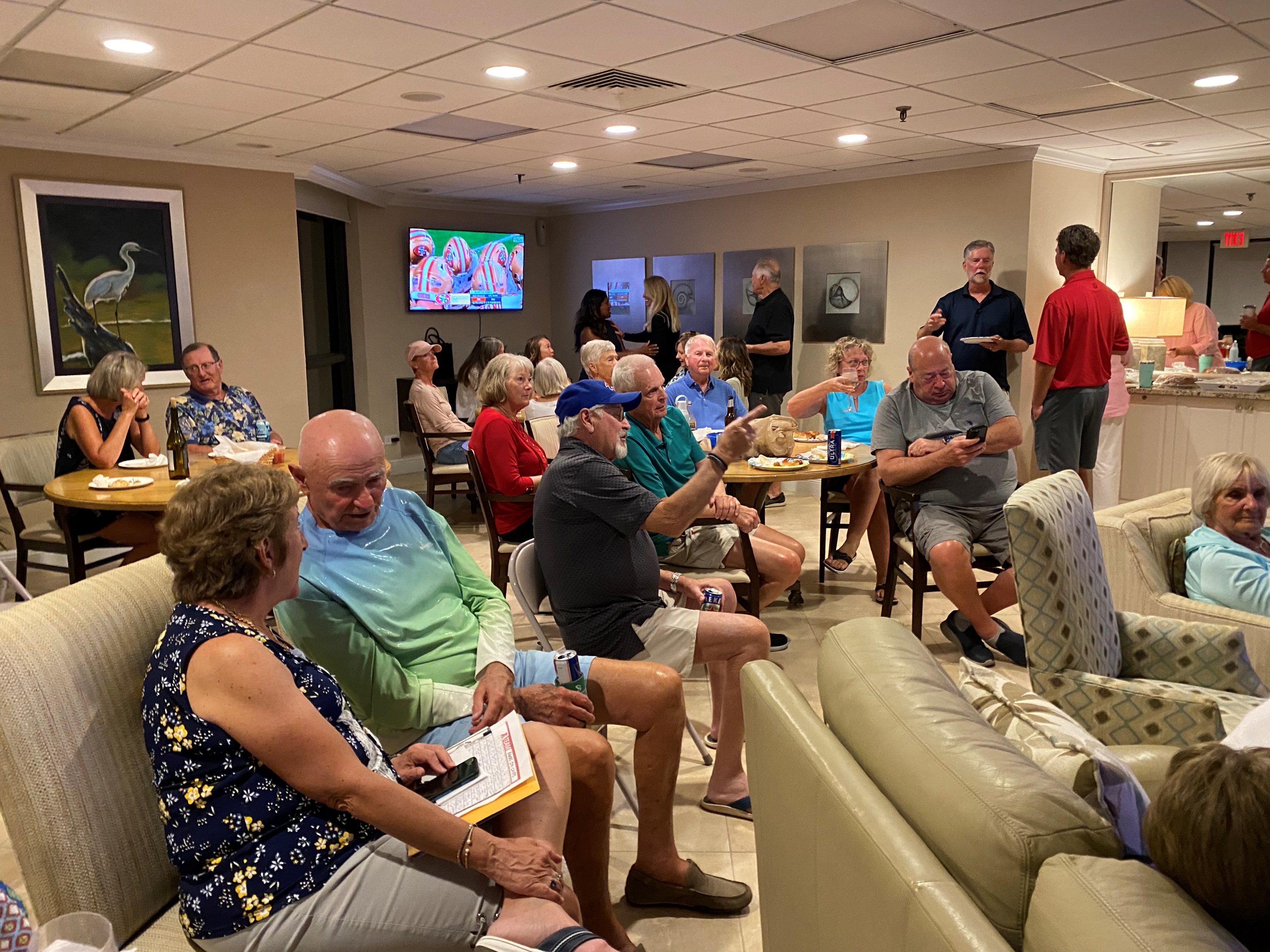 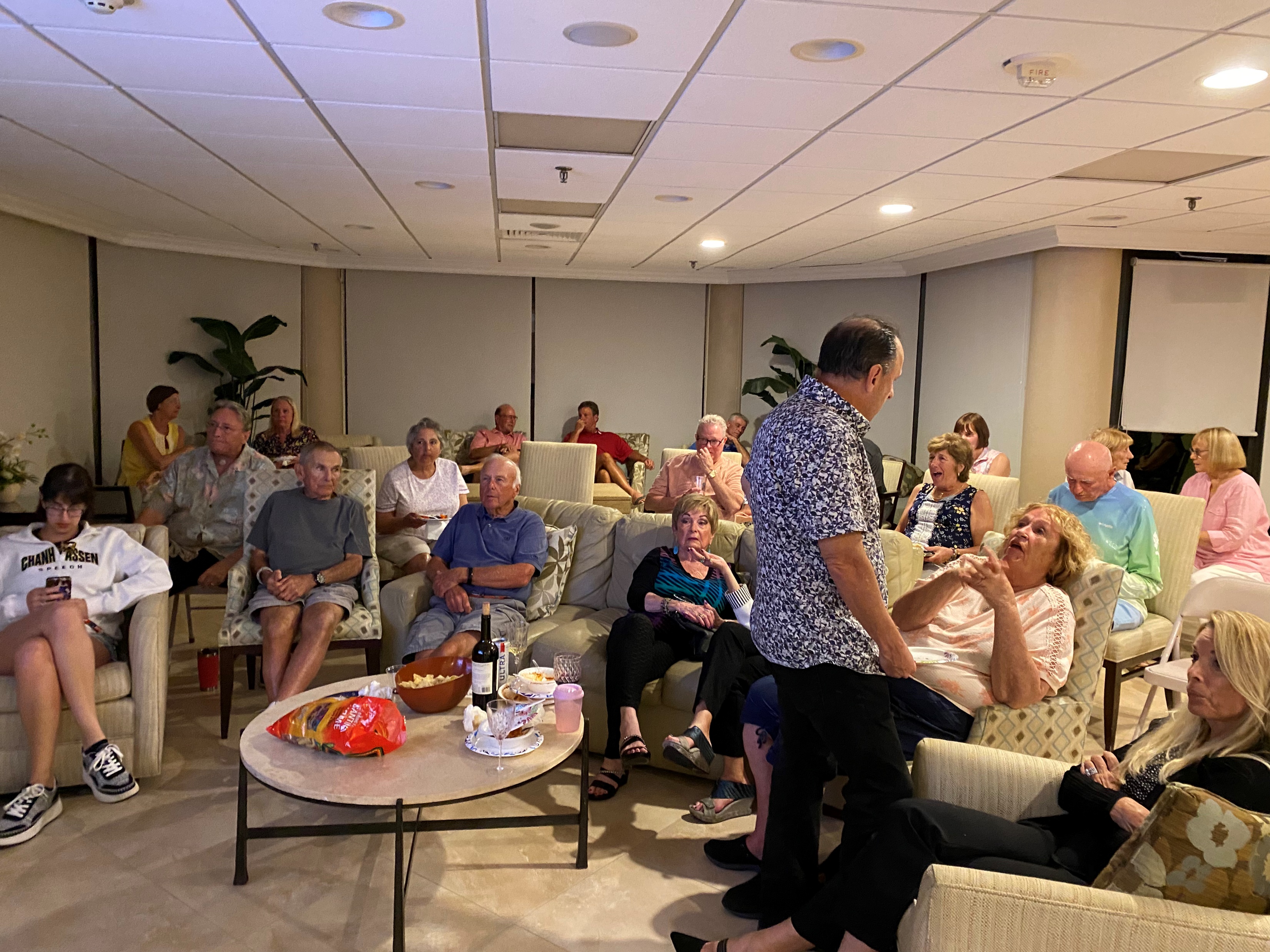 Pickleball
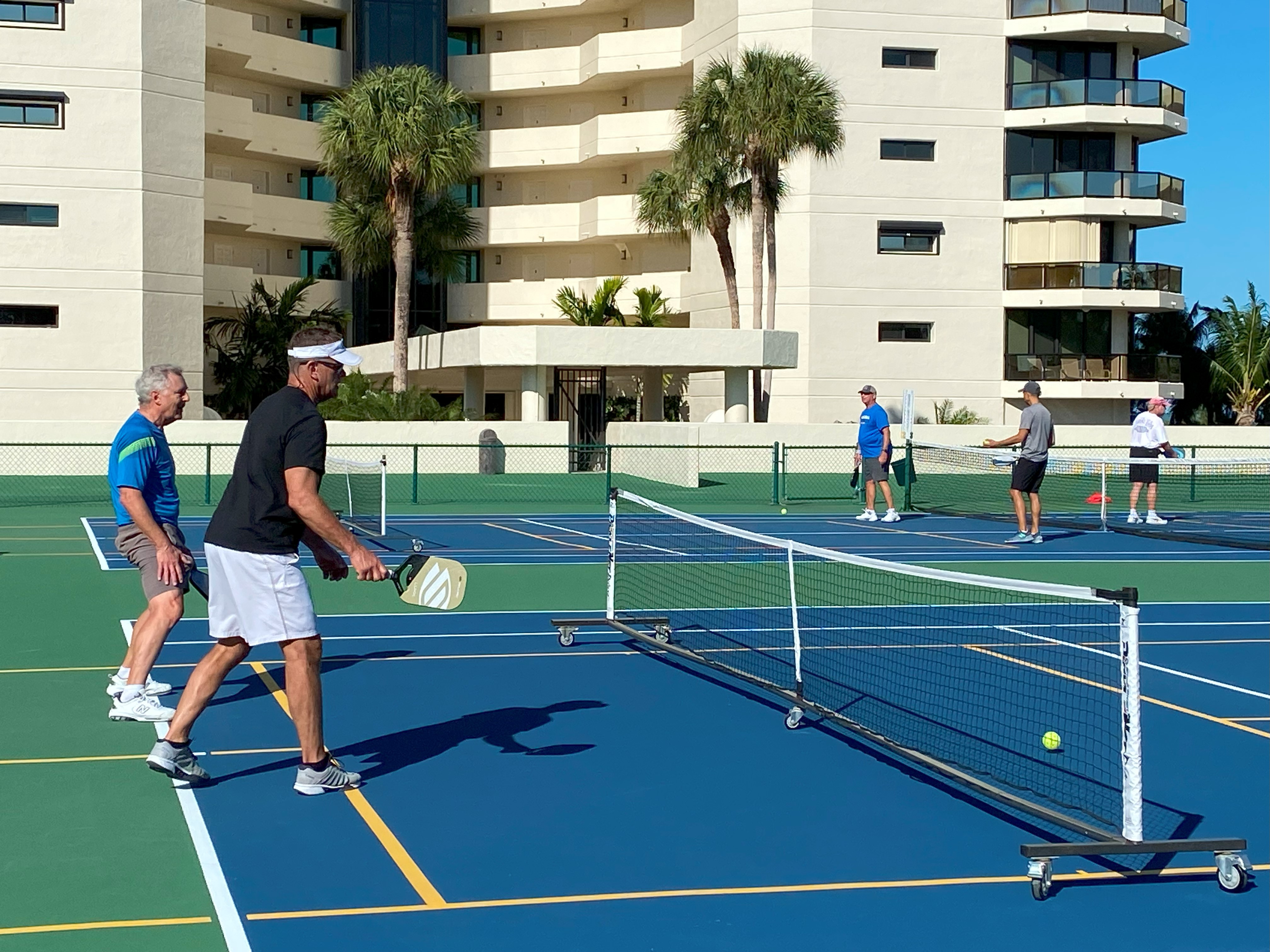 Duck Races
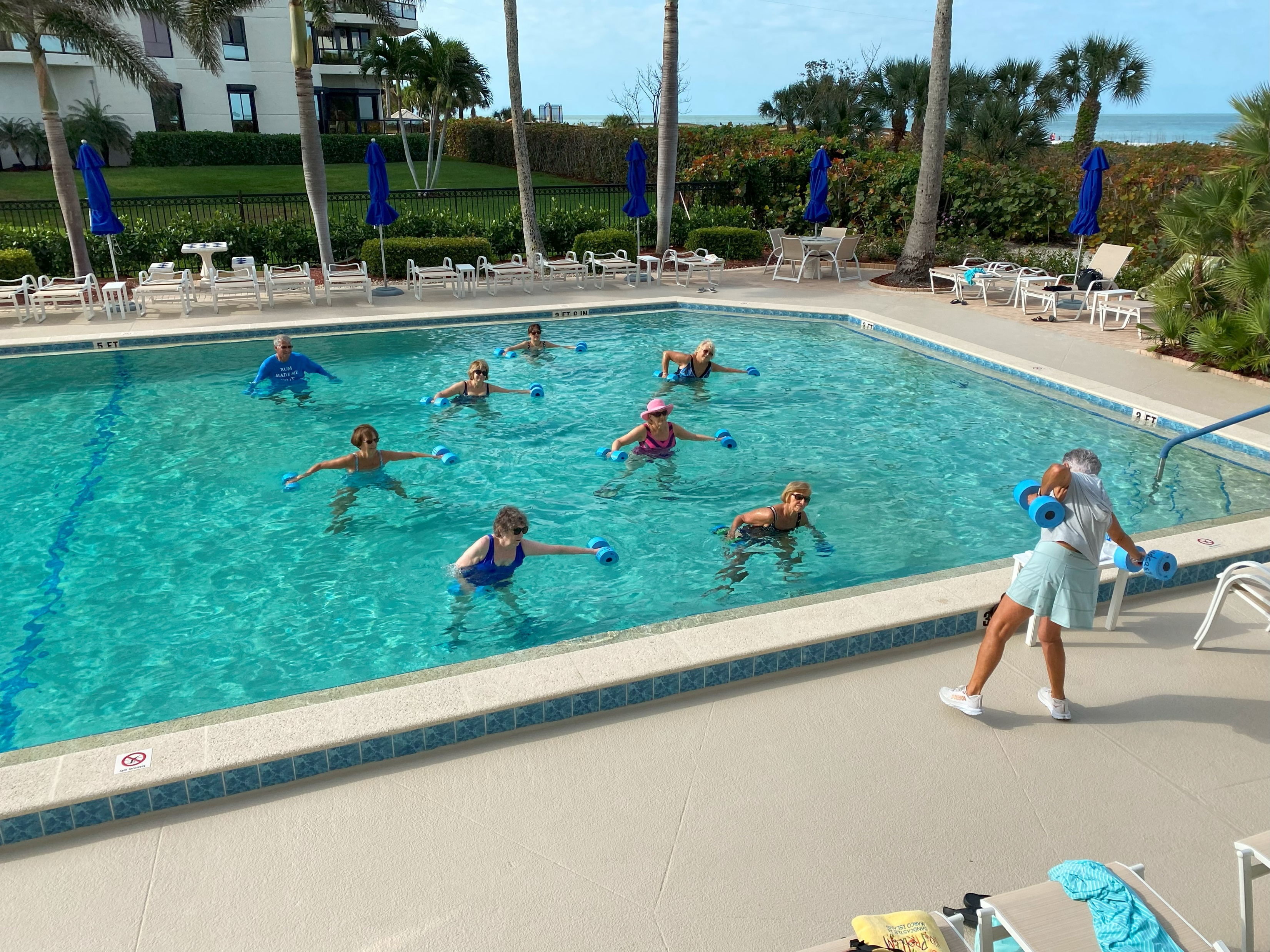 Water Aerobics
Wednesday morning with Toni
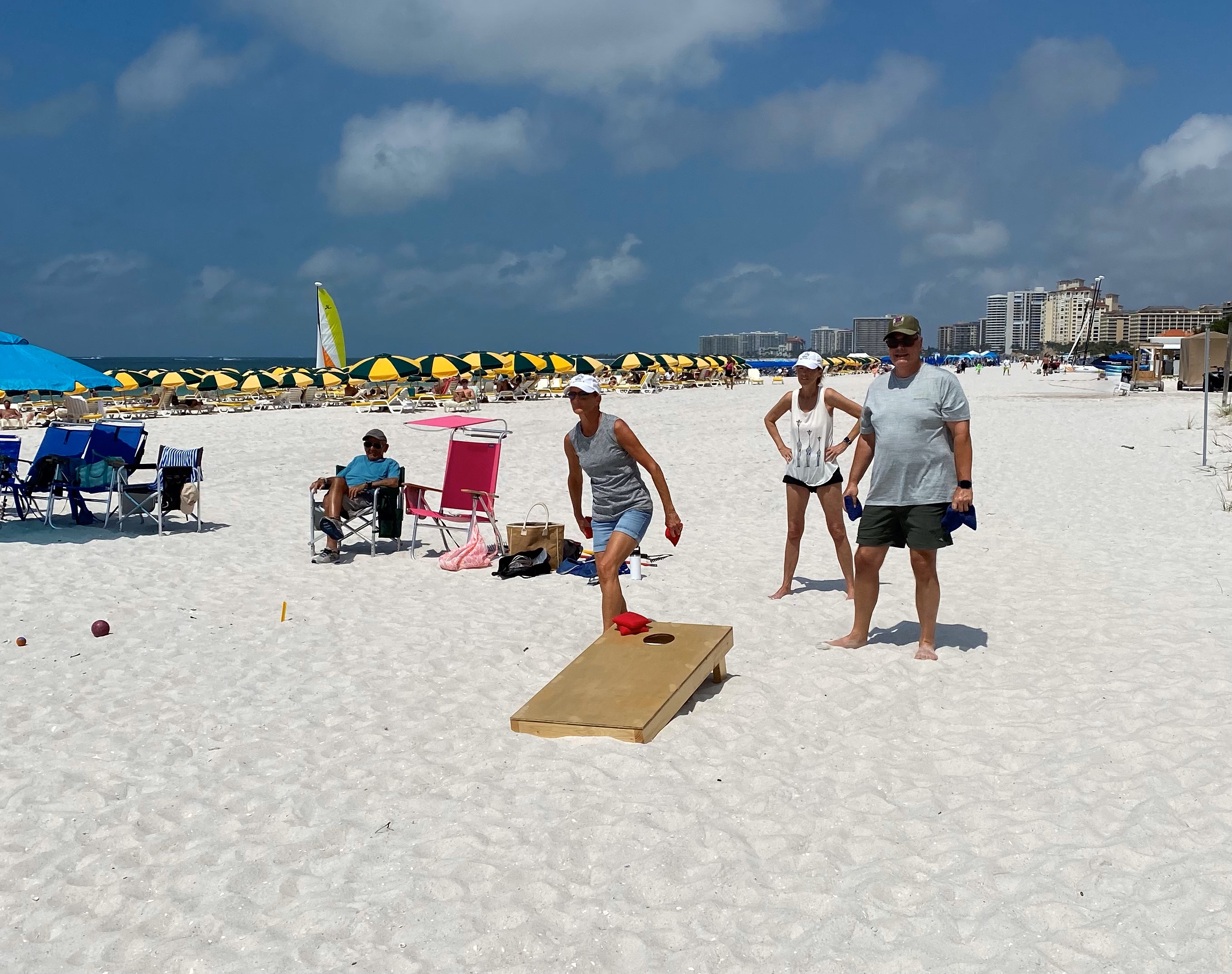 Sunday Bocce and cornhole
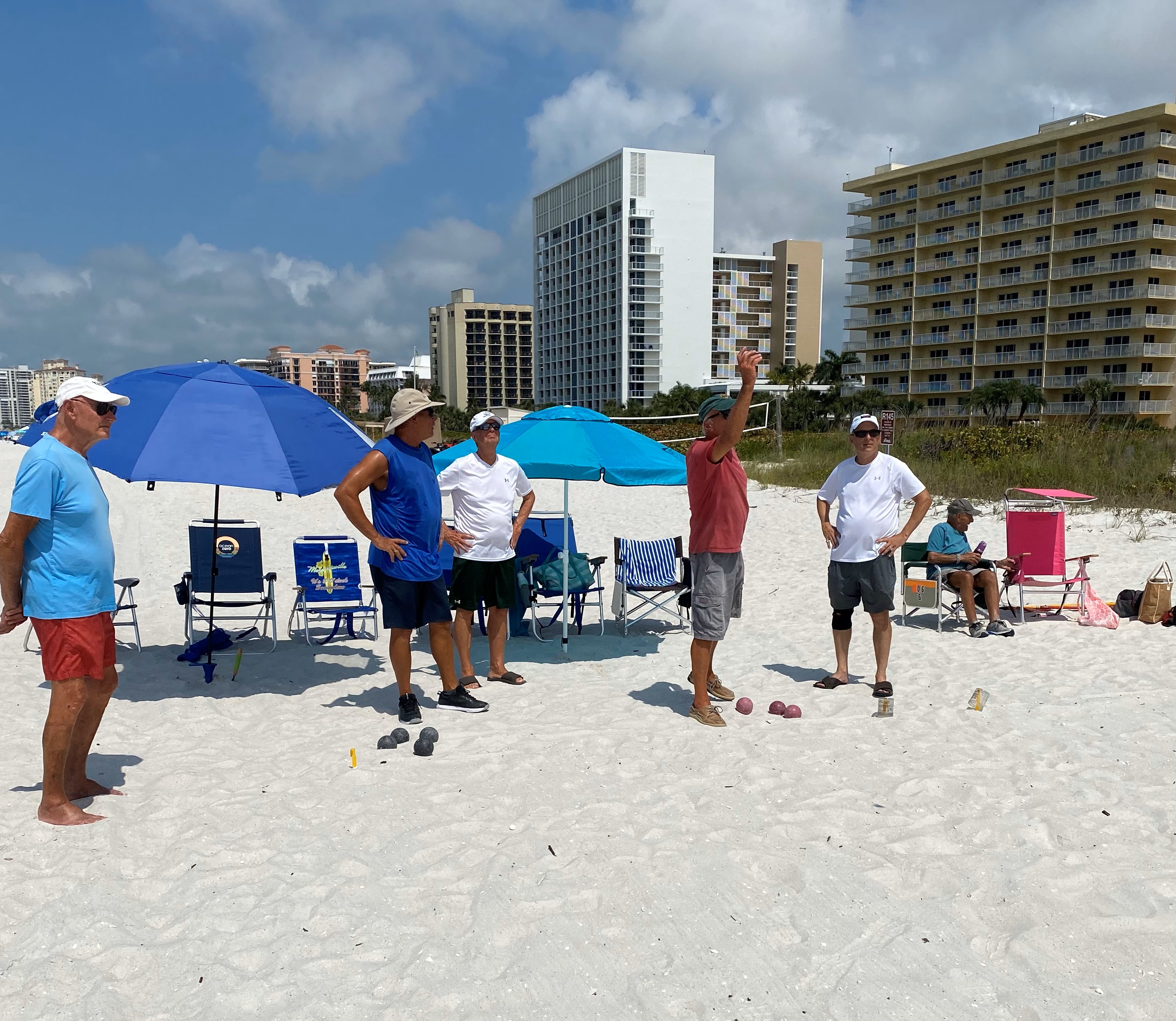 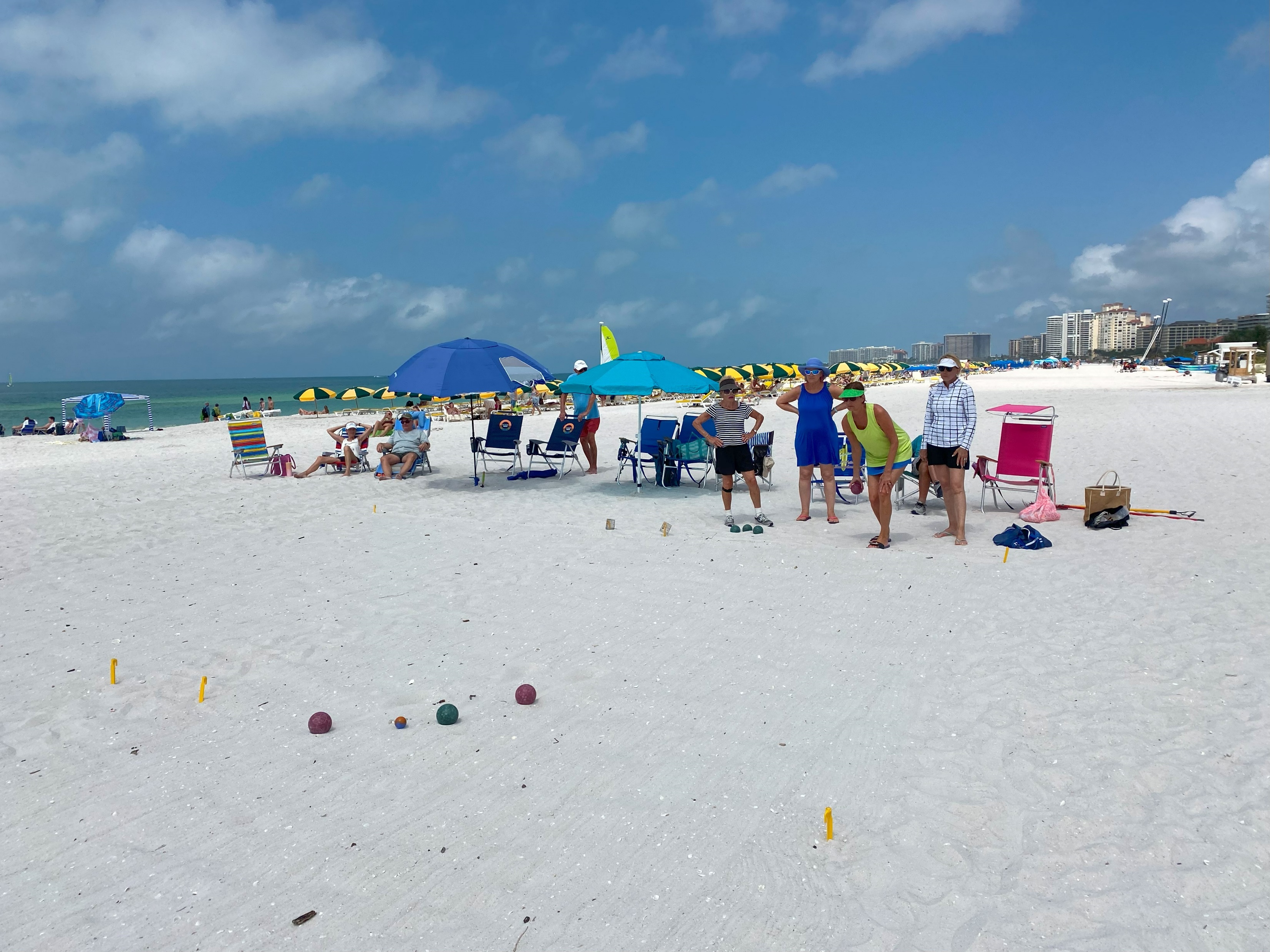 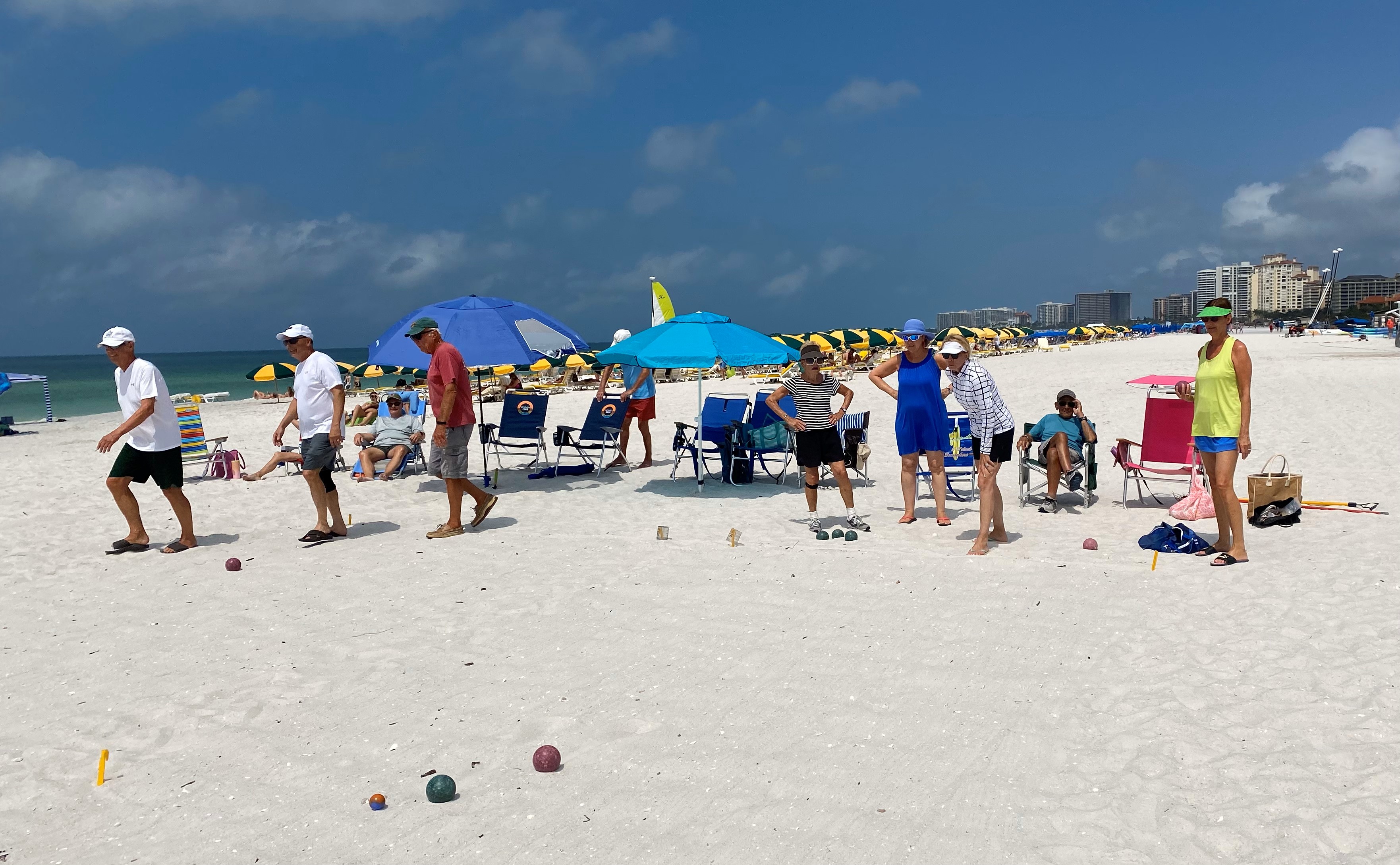 Closing Dinner
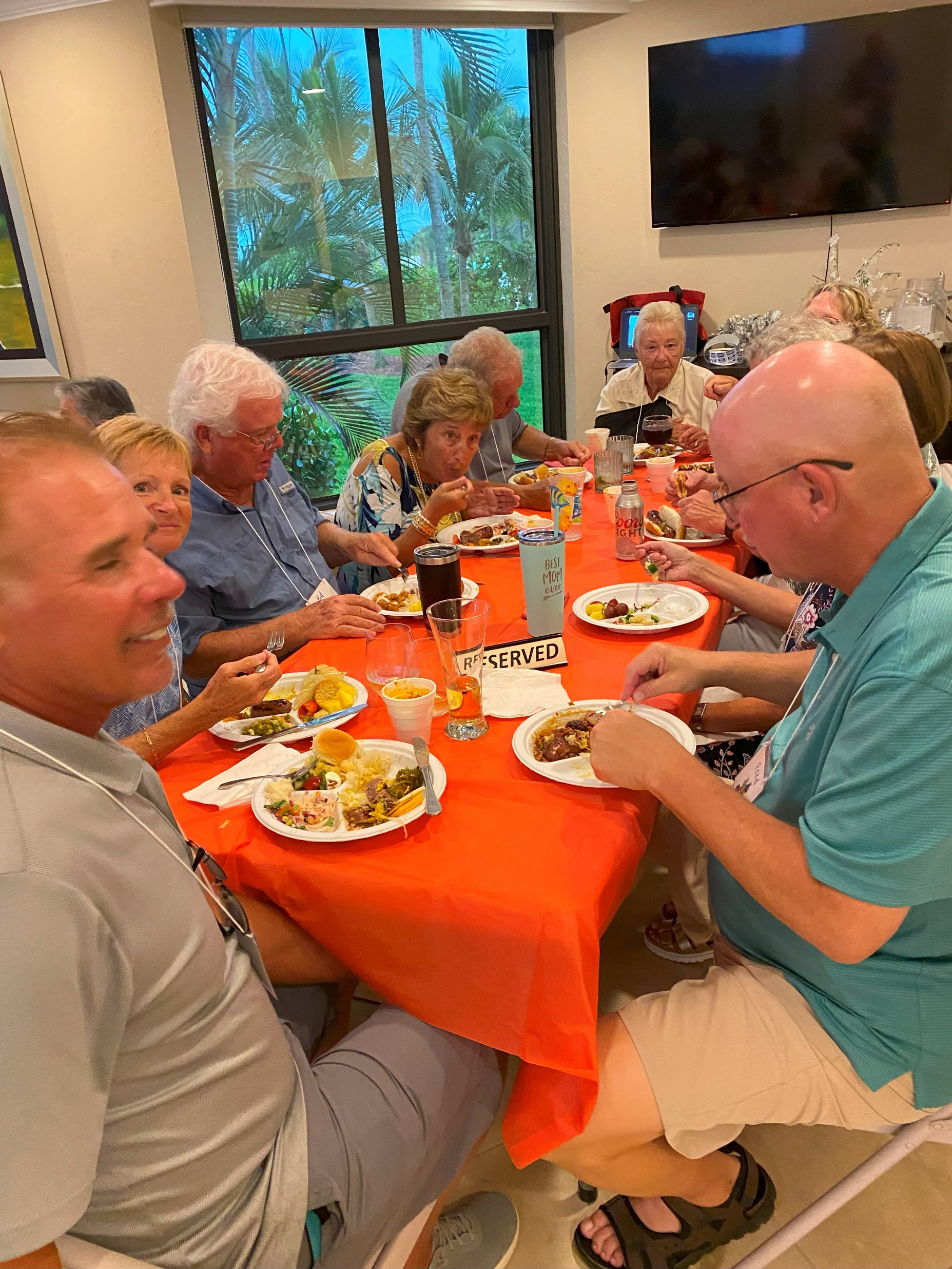 See You Back Next season